Trigger Offline Monitoring Report
Experts: Jiri Masik, Ricardo Gonçalo
Shifters: Iwona Grabowska-Bold, Holger von Radziewski, Gustavo Otero y Garzon, Michael Stoebe

Thanks to shifters and slice experts!

Trigger General Meeting – 4th October 2011
Summary
High load on offline DB 
Tau DQ plots discrepancy in 190236
Validation of 16.1.3.14.2 for 25ns running
Panda birthing pains
Ricardo Goncalo
Trigger General Meeting 27/7/2010
2
Offline DB high load
Small problem with reprocessing opening too many connections to DB (29 Sep)
Seen in ACR during night shift: warning in CDS about high load on offline DB
Large delay in transferring data to offline (2h)
Trigger reprocessing was main client, but not only one
Would be solved by using Frontier (planned)
Not critical! Run could have survived without problems, only delay in reconstruction
Ricardo Goncalo
Trigger General Meeting 27/7/2010
3
DQ for Run 190236
Sharepoint: See link 
Check that conditions are back to normal after Alfa run (190160)
egamma/tau expert (Valerio) found differences in tau efficiency wrt offline
Monitored chains: tauNoCut, tauNoCut_L1TAU50, tau20_medium1
All other slices looked fine
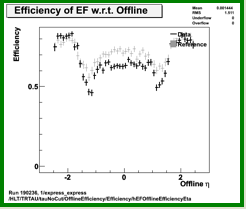 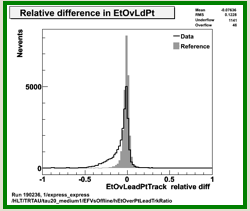 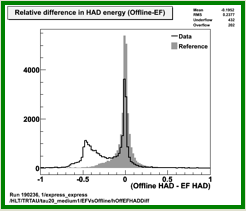 Ricardo Goncalo
Trigger General Meeting 27/7/2010
4
DQ for run 190236 (cont)
Likely hypothesis was that offline reconstruction was affected by bad version of Tile calorimeter DSP code, which affected eformat
DSP fragment used by offline was affected; not the one used by HLT 
Express stream later reconstructed with good version of the Tile DSP code and tau plots  looked fine after that (below)
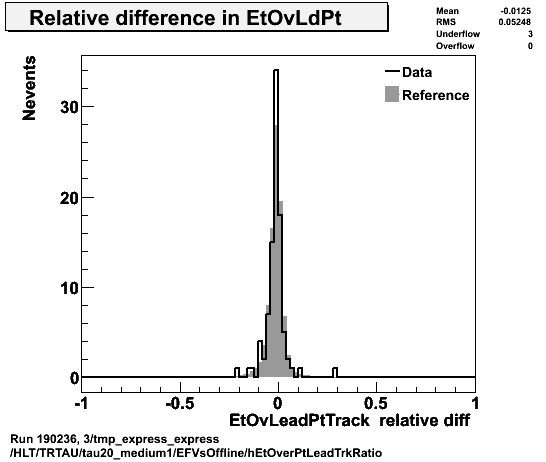 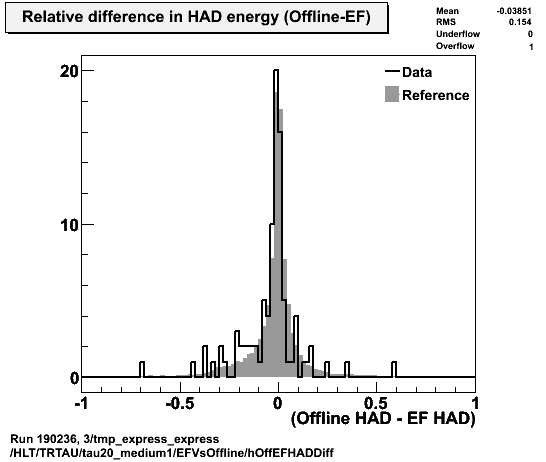 Ricardo Goncalo
Trigger General Meeting 27/7/2010
5
Validation of cache for 25ns running
Sharepoint link
AtlasCAFHLT-16.1.3.14.2 to be validated (tag r2776) 
Included new TRT tag for 25ns running
Differences at 1/1000 level wrt reference (16.1.3.14.1, r2777)
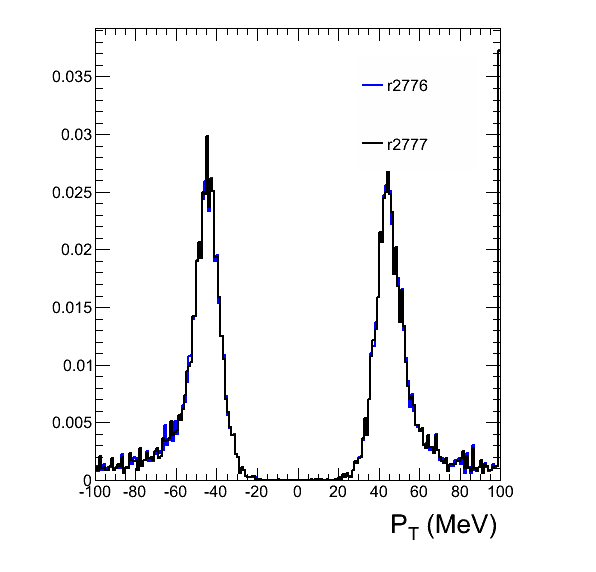 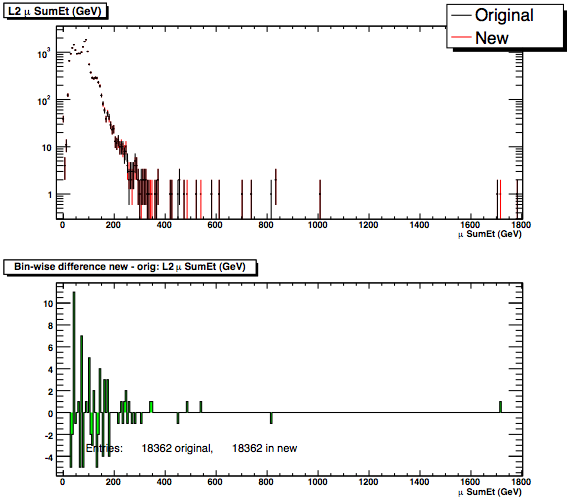 L2 μ sum ET from MET Fex
MuCombStauHypo
pT>40GeV
Difference wrt reference ≈10/104
Ricardo Goncalo
Trigger General Meeting 27/7/2010
6
Panda birthing pains
Now using Panda for submitting reprocessing jobs as a replacement for TOM
Seems ok – most problems arise from lack of experience by experts – will need iterating
Real strong point is people power behind tool
Best way is to compare each task to a previous successful task – and try job transform in lxplus
Ricardo Goncalo
Trigger General Meeting 27/7/2010
7
Debug Stream
Ricardo Goncalo
Trigger General Meeting 27/7/2010
8
Reprocessing
Ricardo Goncalo
Trigger General Meeting 27/7/2010
9